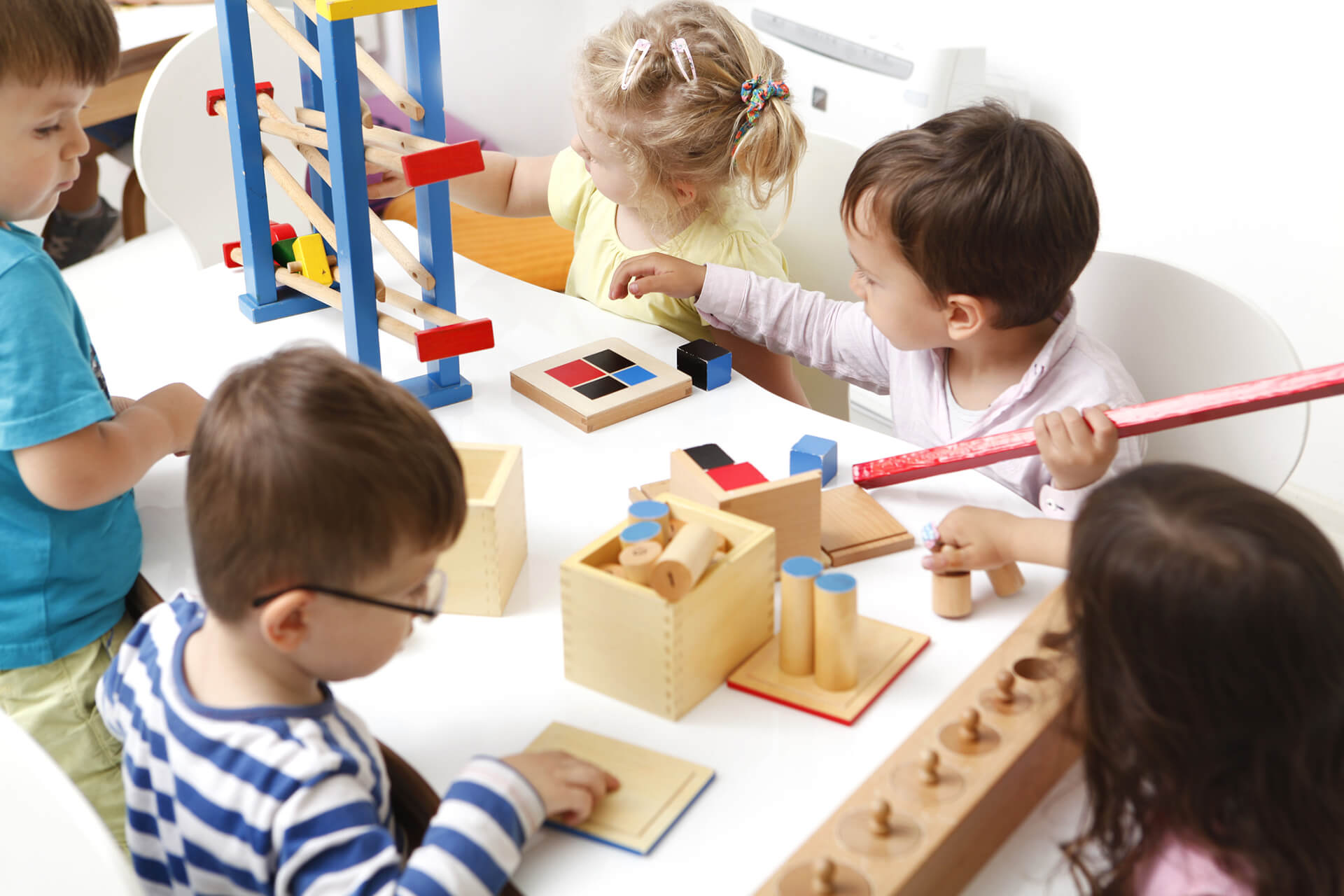 Asuküla lasteaed
Stella Elbrecht, Kaisa Pällin, Liisi Rüüsak, Marii Vanaveski
AJALUGU
ASUKÜLA BLOGI JA FB LEHT
ASUKÜLA SELTSIMAJA
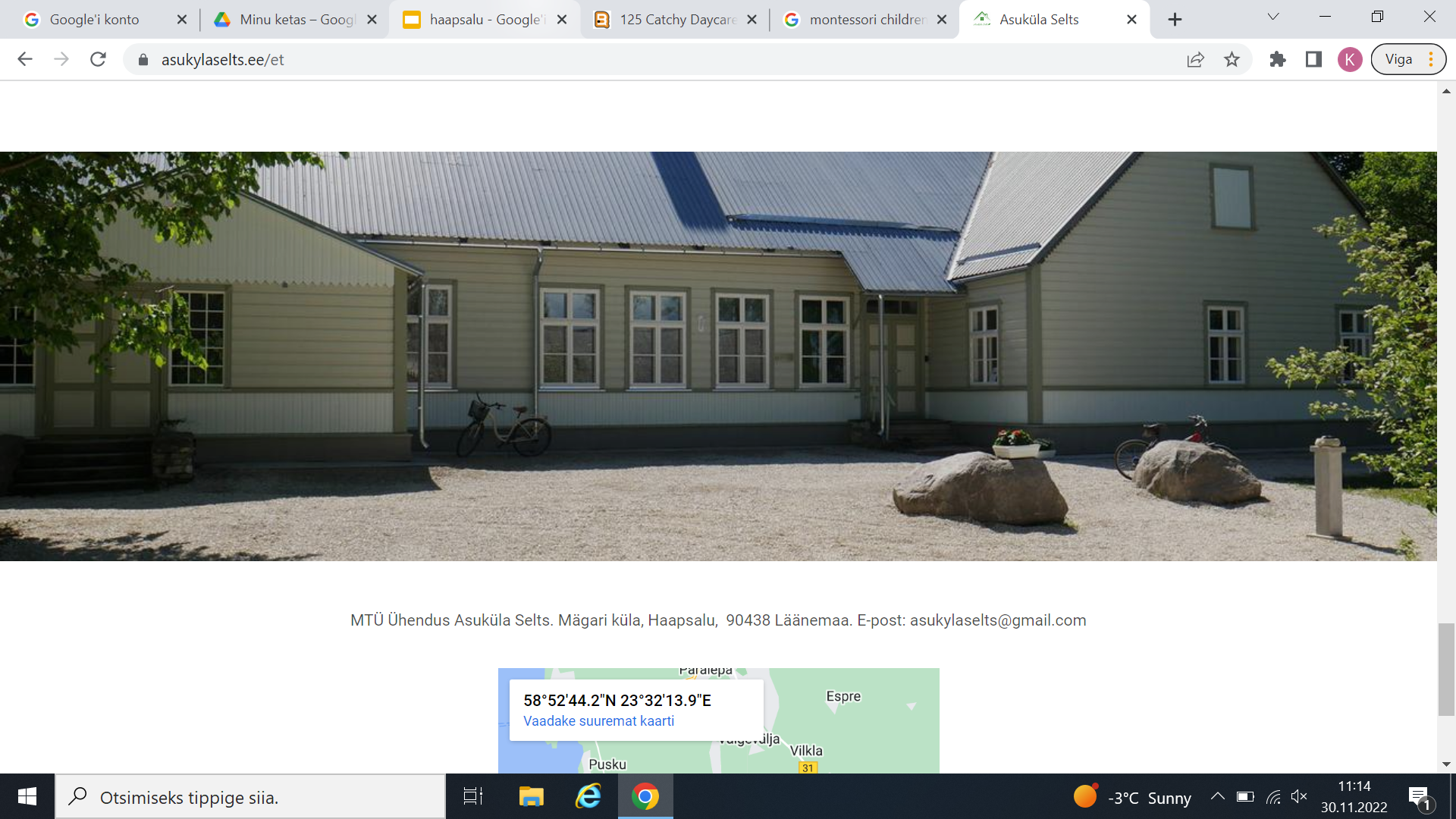 Mitmekülgne ja põnev
Korraldab pidevalt põnevaid üritusi ja huvitegevusi.
Kokkuhoidev kogukond,
Kõik aitavad ja teavad üksteist.
Eriline Asukülas
Eriline Asukülas
2
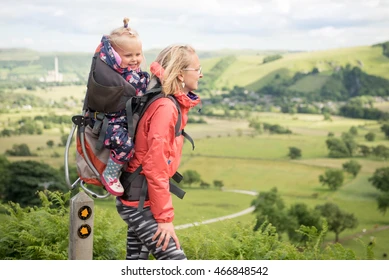 ASUKESTE LASTEAED
Lapsed sülle, asu külla!
3
02
Lillepeenar
01
03
Maategevused
Laagrid
06
Koostöö
Suve-, talve- ja sügiselaagrid.
Erabuss, mis saaks lapsi vajadusel peale korjata..
05
Töökohad ja tööturg
04
Maksumus
Iga laps istutab ühe lille ning hoolitseb selle eest (lill oleks midagi lihtsat, mis ei nõua palju vaeva).
Lapsed saavad tegeleda loomade, kokanduse ja kerge aiandusega.
Koostöövõimalus Asuküla koogikooliga laagritega seoses. Koostöö Liisi Truumetsaga ning tema lugemiskoeraga.
Tekiks rohkem töökohti nii lastehoiu kui ka laagritega seoses. Kasvatajad on Montessoori pedagoogikat õppinud.
Vanematele kuu maksumus keskmiselt 32-38 eurot.
Lasteaed
NÕRKUSED
TUGEVUSED
VÕIMALUSED
OHUD
S
W
O
T
Lastelaagrid - suvel, talvel, sügisel
Areneda välismaale
Populariseerida Montessoori programmi
Õnnetused lastega
Halva maine kujunemine
Konkurendi teke
Asukülas vähe inimesi
Kulukas arendus
Lastel raskused kõrgharidusele üleminekul
Suur nõudlus
Asukülas vähe lastehoiukohti
Ainulaadne ja uuenduslik haridusprogramm
Kvaliteetne toitlustus
Millega võiksid lapsed (kasvatajate järelvalvega) teie arvates lastehoius kas igapäevaselt või iganädalaselt tegeleda?
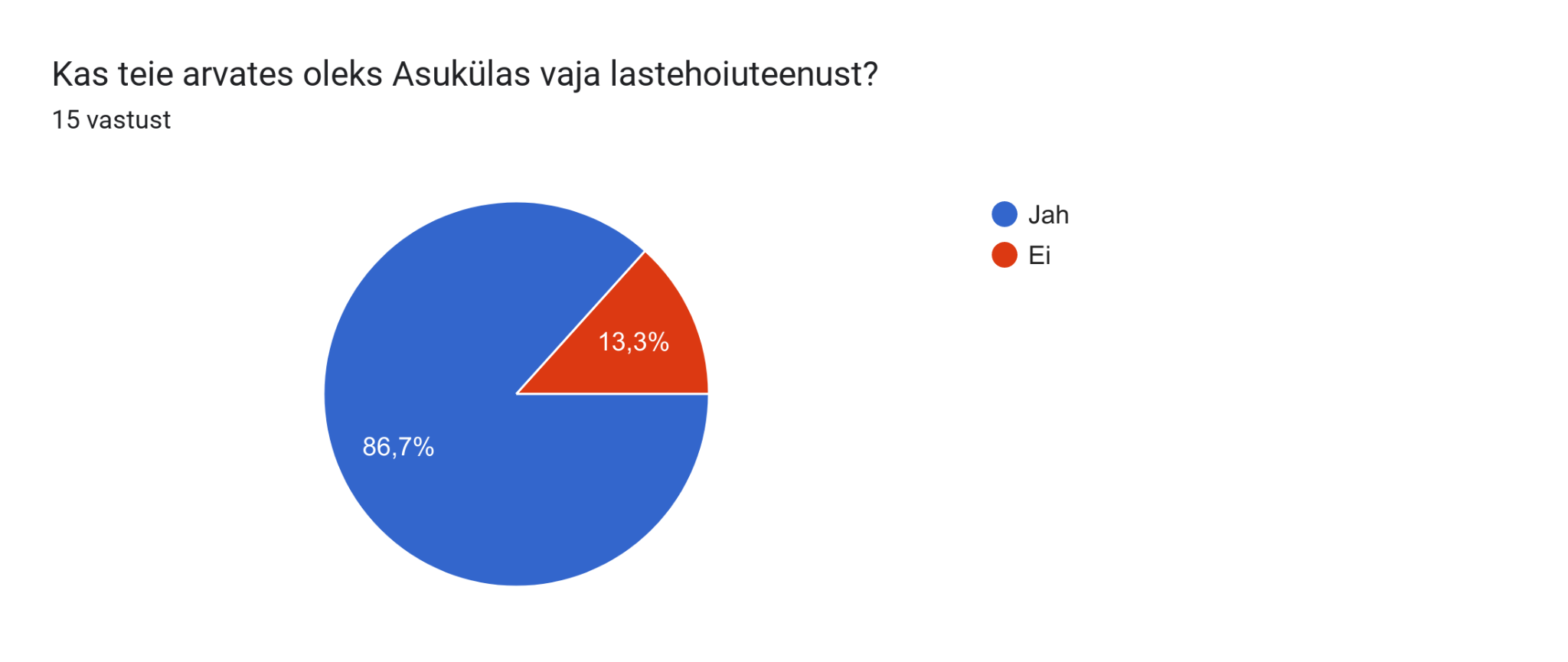 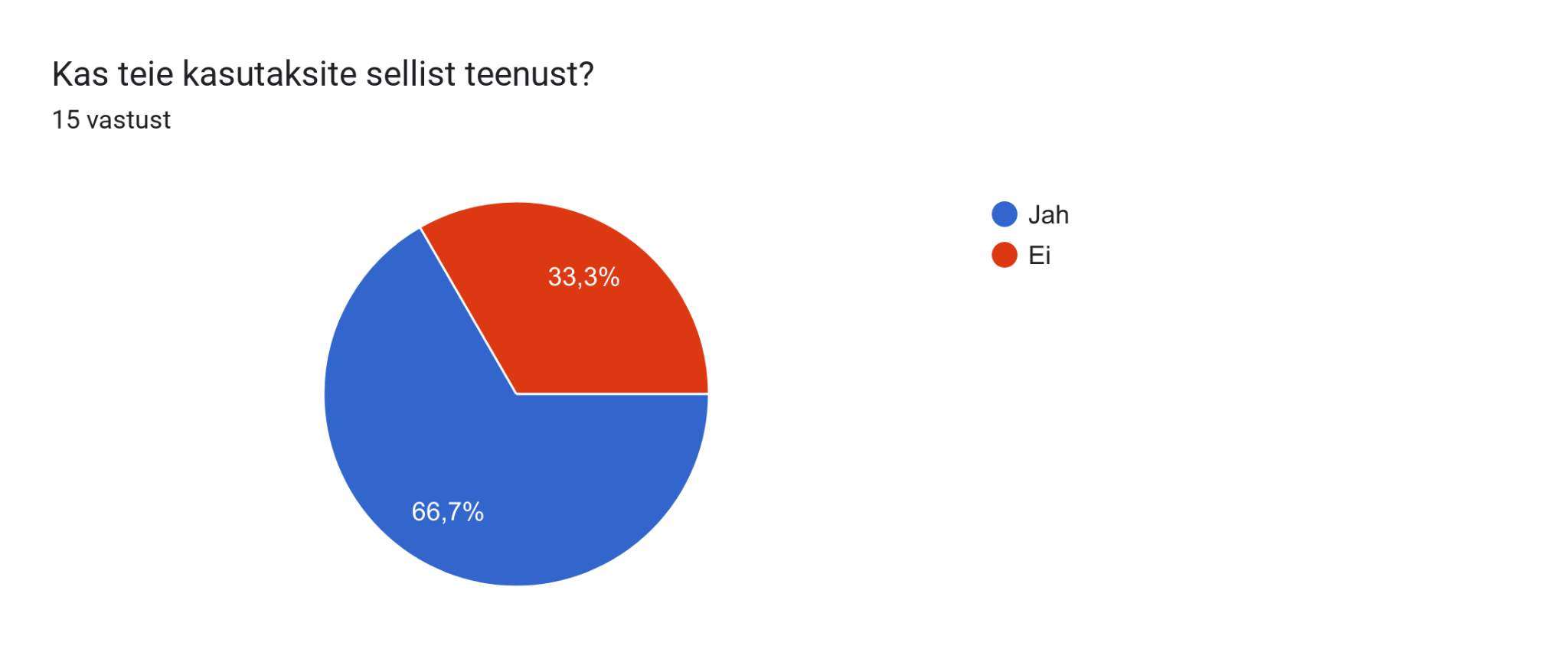 12
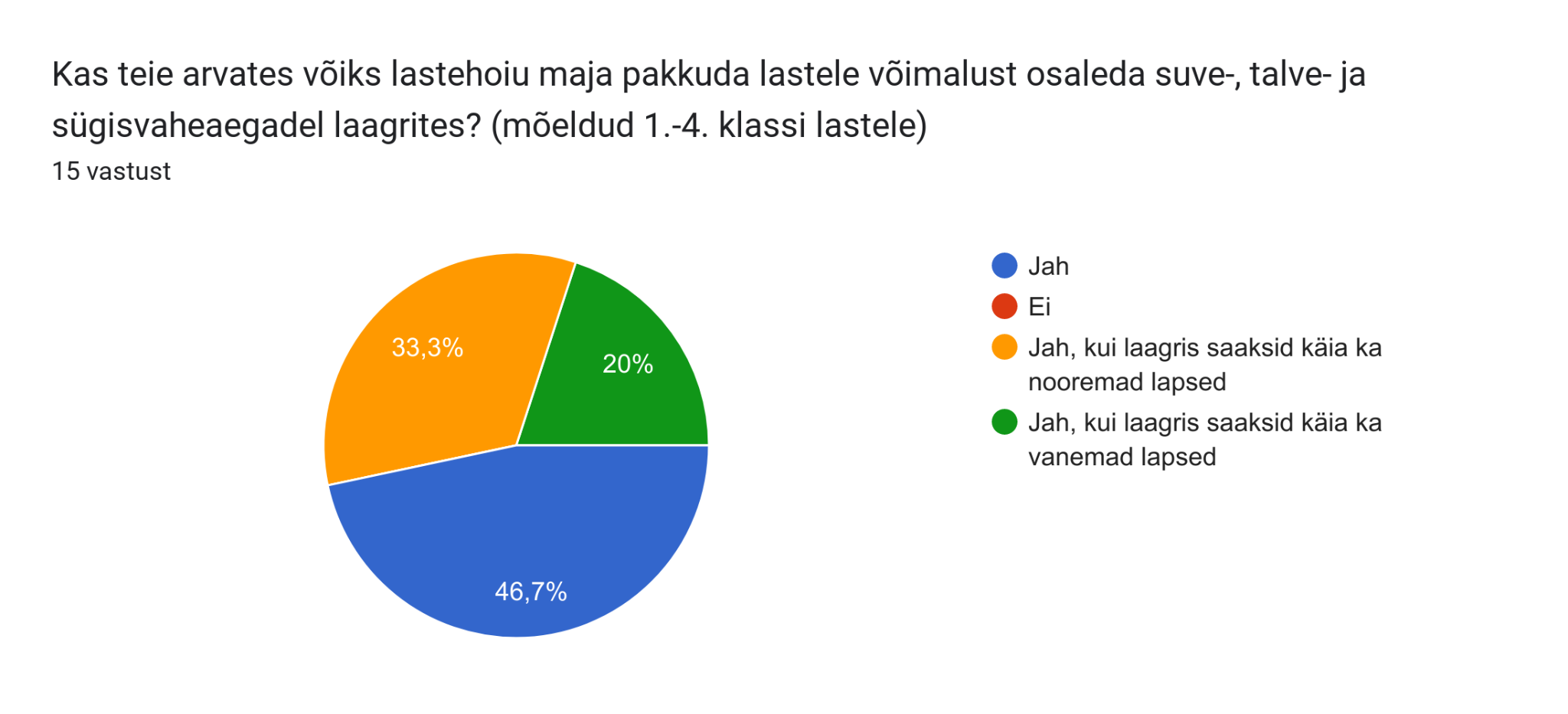 8
4
0
Laulmine ja tantsimine (91,7%)
Kokkamine
(66,7%)
Aiandus (75%)
Loomadega mängimine ja tutvumine (66,7%)
Kunst ja käsitöö (100%)
Lasteaia päevakava
PÄEVAKAVA 0-3
PÄEVAKAVA 3-6
LAAGRI PÄEVAKAVA
Oleneb laagrist, laagripäevast, aastaajast jms
7:00-8:30 Laste vastuvõtt, mäng
8:30-9:00 Hommikusöök
9:00-10:30 Keelele ja igapäevaelule keskenduv mänguaeg
10:45-12:00 Õues käik (loomad, riisumine, mäng jne)
12:00-12:40 Lõunasöök
13:00-15:00 Lõunauinak
15:00-15:45 Ärkamine, vabategevus
15:45-16:15 Õhtuoode
16:15-18:30 Mäng/Õueskäik ning laste koju saatmine
7:00-8:30 Laste vastuvõtt, mäng
8:30-9:00 Hommikusöök
9:00-10:30 Mäng või läbi erinevate vahendite õppimine, oskuste arendamine
10:45-12:00 Õueskäik (loomad, riisumine, kokkamine, mäng jne)
12:00-12:40 Lõunasöök
13:00-15:00 Lõunauinak
15:00-15:45 Ärkamine, vabategevus
15:45-16:15 Õhtuoode
16:15-18:30 Mäng/Õueskäik ning laste koju saatmine
[Speaker Notes: Saab öelda, et iga päev võib natuke ikkagi erineda, aga põhimeetodid ja tegevuste ajad on ikkagi samad (kultuuritegevused, meisterdamine, kokkaine, loomad, taimed jne)]
Montessori õppeprogramm
Õppemeetod jaguneb nelja arenguetapi järgi
Keskenduksime 0-6-aastaste laste õppeprogrammile
Montessori järgi ei vaja lapsed autasusid ega täiskasvanupoolset pidevat kiitmist
Annab lastele võimaluse õppida olukordi iseseisvalt lahendama
Eraldi rühmad 0-3-aastastele ja 3-6/7 aastastele
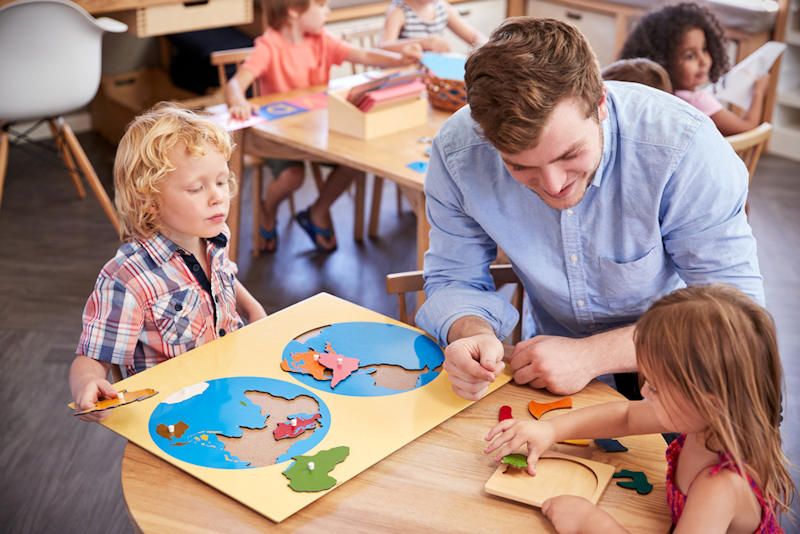 Montessori õppeprogramm
Haapsalu Montessori Keskus
nt vanusegrupp 3-6:
- töö tähtsam kui tulemus
-laps näeb ise kas tegevus õnnestub või mitte (nt kaas ei lähe karbile peale)
-lapsed ei vaja pidevat kiitmist täiskasvanu poolt, vaid tunneb ise rahu, kui tegevus õnnestub
-õpikeskkond ja vahendid on jaotatud igapäevaelu ja meelte arengut toetavate vahendite, keele, matemaatika ja kultuuri teema-aladeks
-sotsiaalsed oskused ja kombed kuuluvad igapäevaelu rühma tavade ja harjutuste juurde
01
02
03
04
05
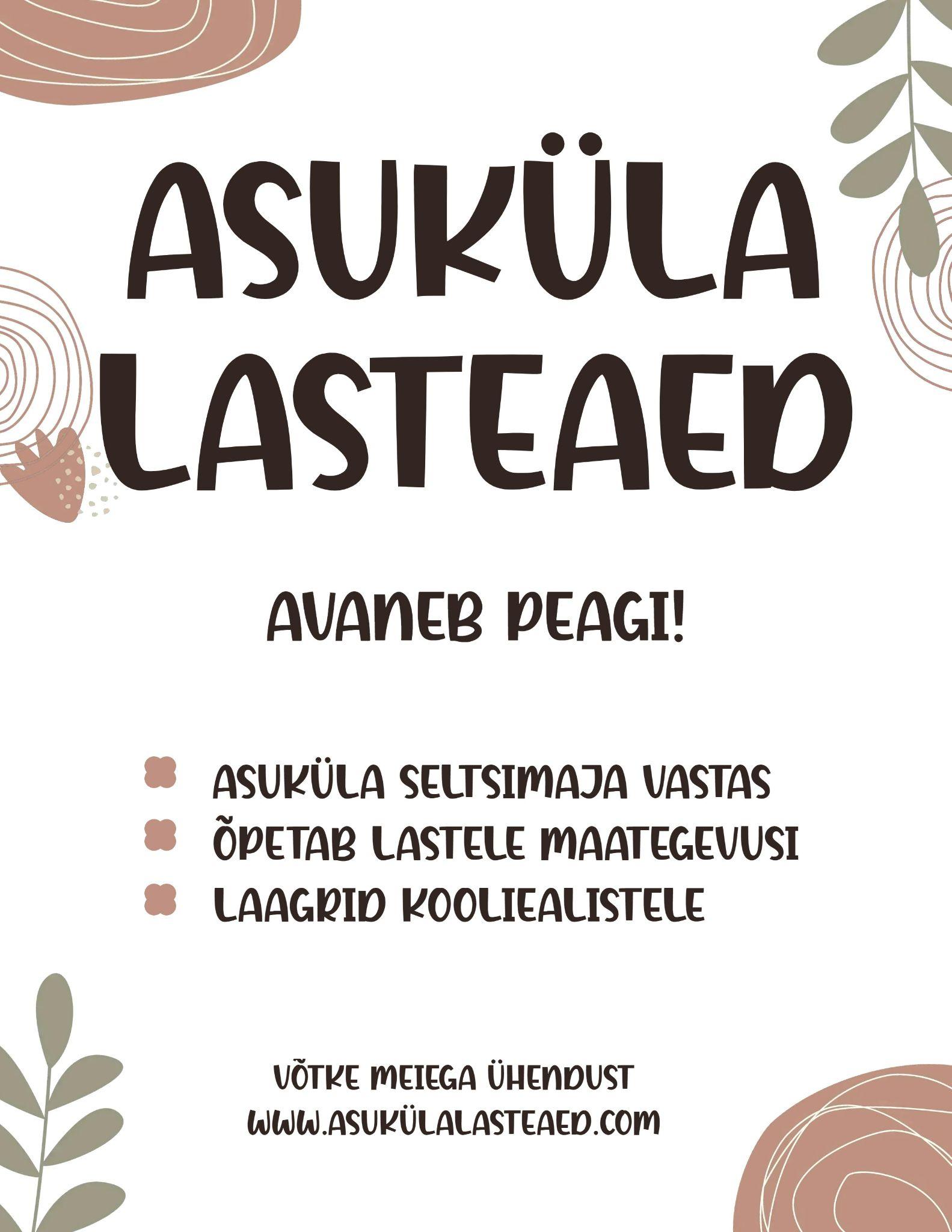 Uudised
Plakatid
Facebook
Instagram
Koduleht
Reklaam
Lastehoiu kulud
Lastelaager: 
Toitlustus- 5% laagri tuludest läheb meie koostööpartnerile koogikoolile.
Erabuss - 500 eurot ühe laagri kohta.
11
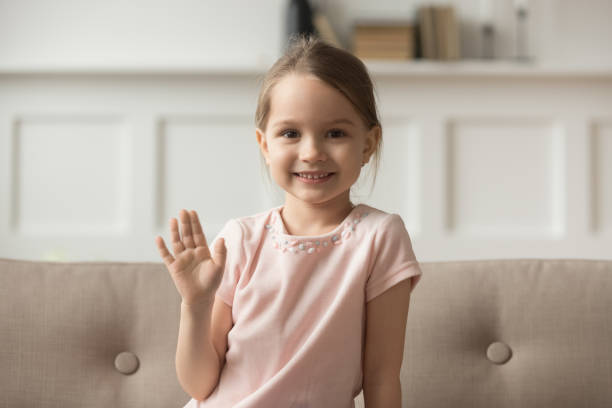 Aitäh kuulamast!
Küsimusi?